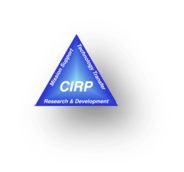 Coastal Modeling System: Advanced Topics using CMS 5.3 and SMS 13.1Multiple-sized Sediment Transport
Honghai Li, Mitchell Brown
1
Outline
Sediment transport in CMS
Equations
Parameters
Multiple-sized sediment transport calculation
Site
Transport grain sizes
Bed layering
Bed composition
Export CMS files
2
Sediment Transport in CMS(Non-equilibrium Transport, NET)
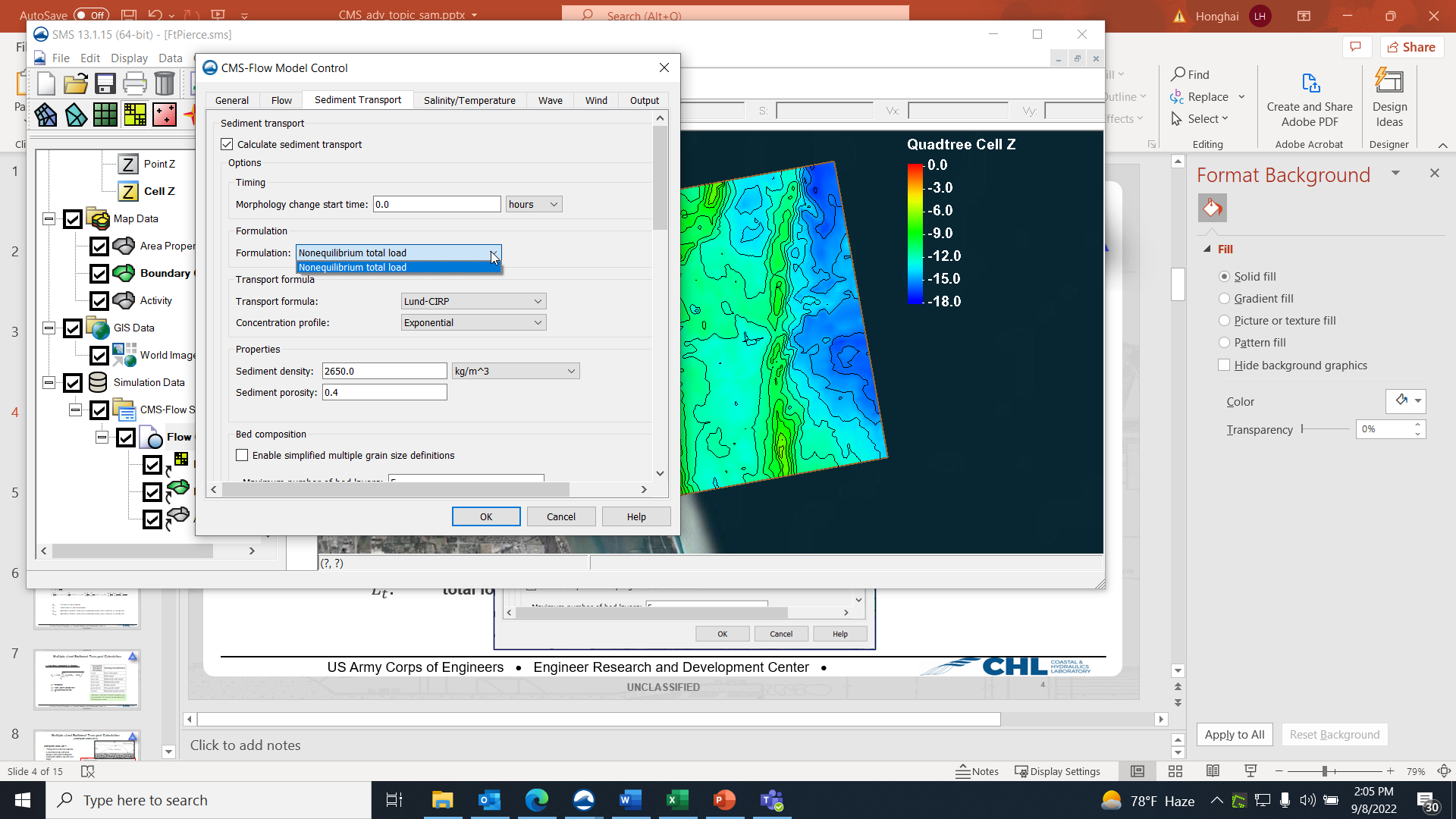 3
Sediment Transport Formulas(Non-equilibrium Transport, NET)
Sediment concentration and concentration capacity:
		
		LUND-CIRP 		
		VAN RIJN			
		SOULSBY-VAN RIJN
		WATANABE
		CSHORE
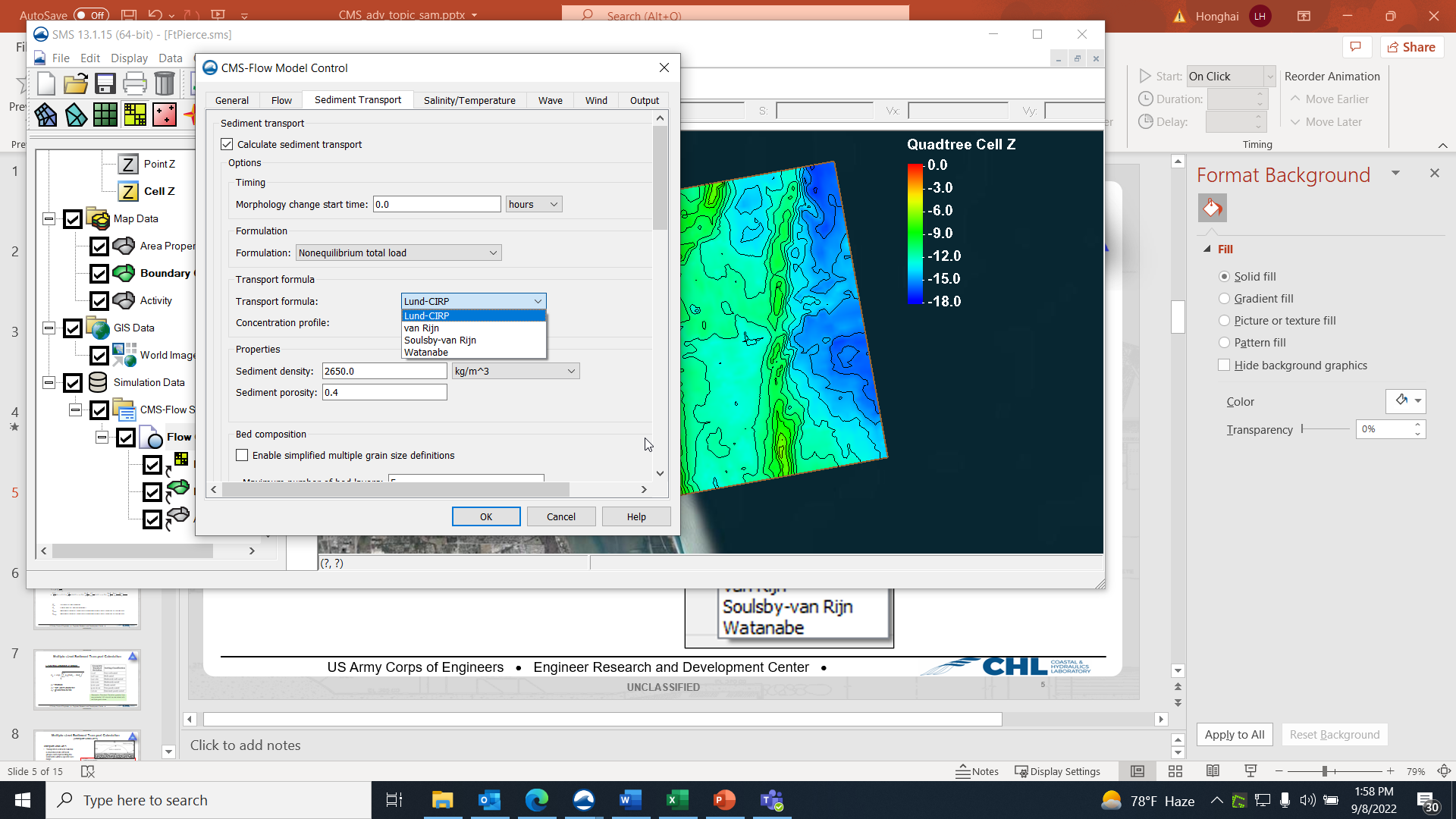 4
Bed Change
Bed change due to the kth class of sediment:
5
Sediment Transport Calculation
(Parameters)
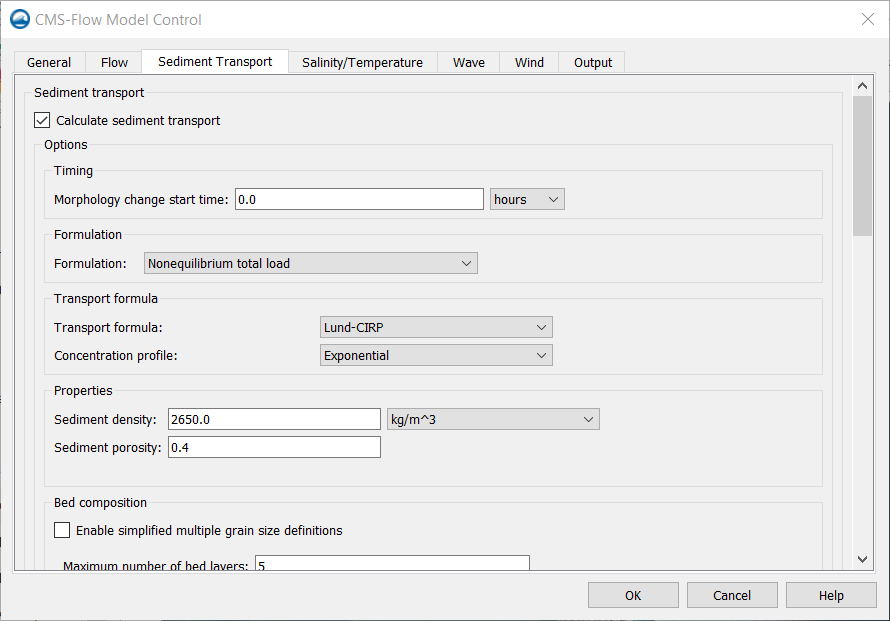 Activate sediment transport calculation
Time to start the calculation of morphology change
Sediment transport models: non-equilibrium total load
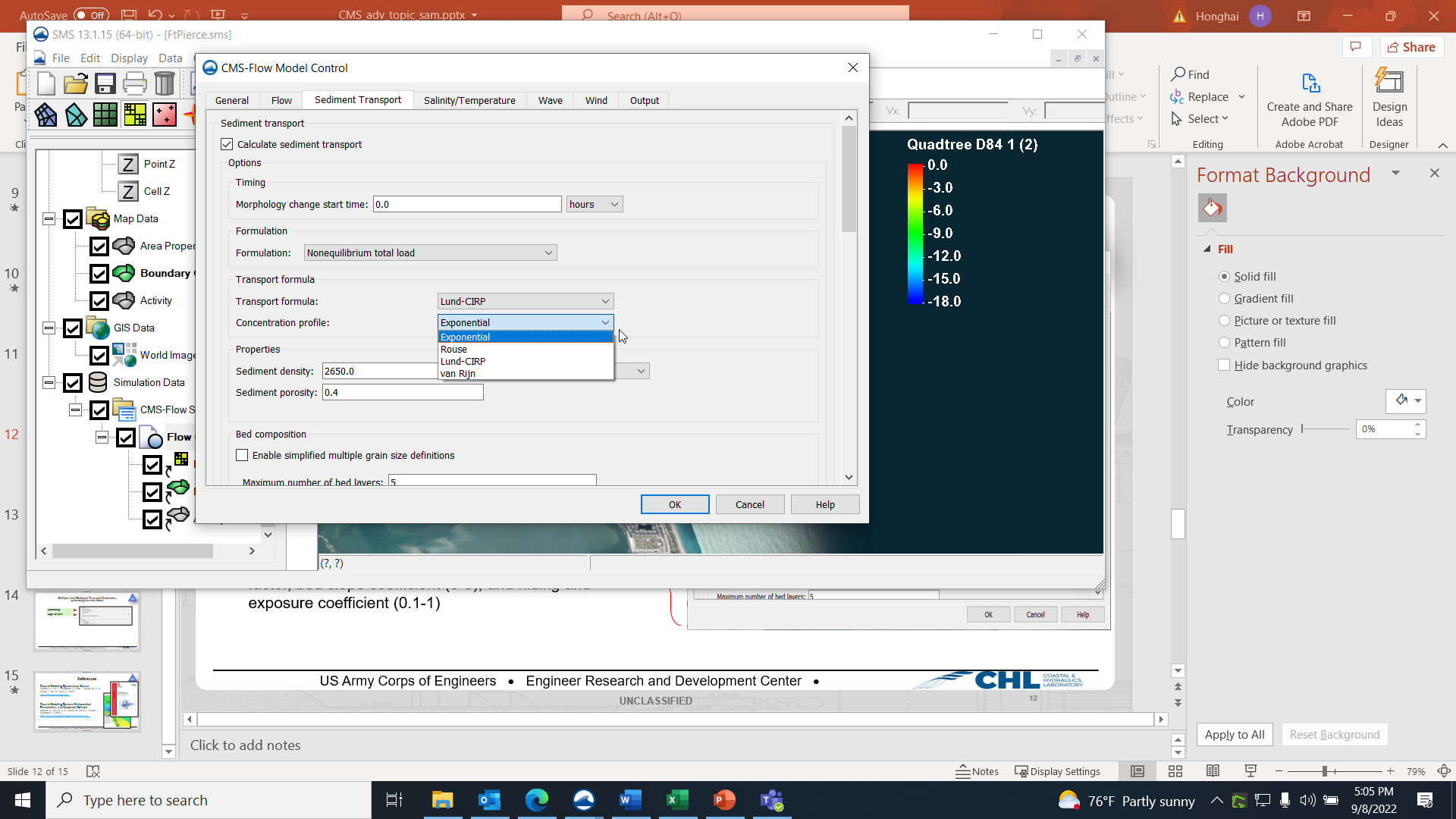 Sediment transport formulas and concentration profile
Sediment density and porosity
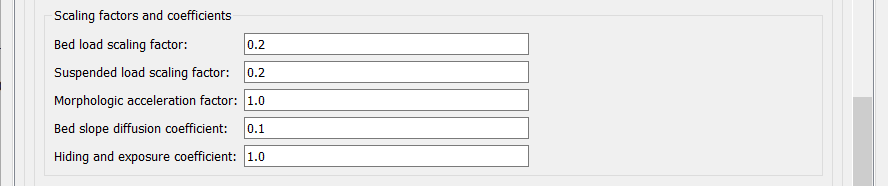 Transport scaling factors, morphologic acceleration factor, bed slope coefficient (0-5), and hiding and exposure coefficient (0.1-1)
6
Sediment Transport Calculation
(Adaptation Coefficient)
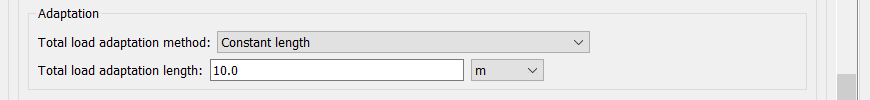 Adaptation coefficient (method and length)
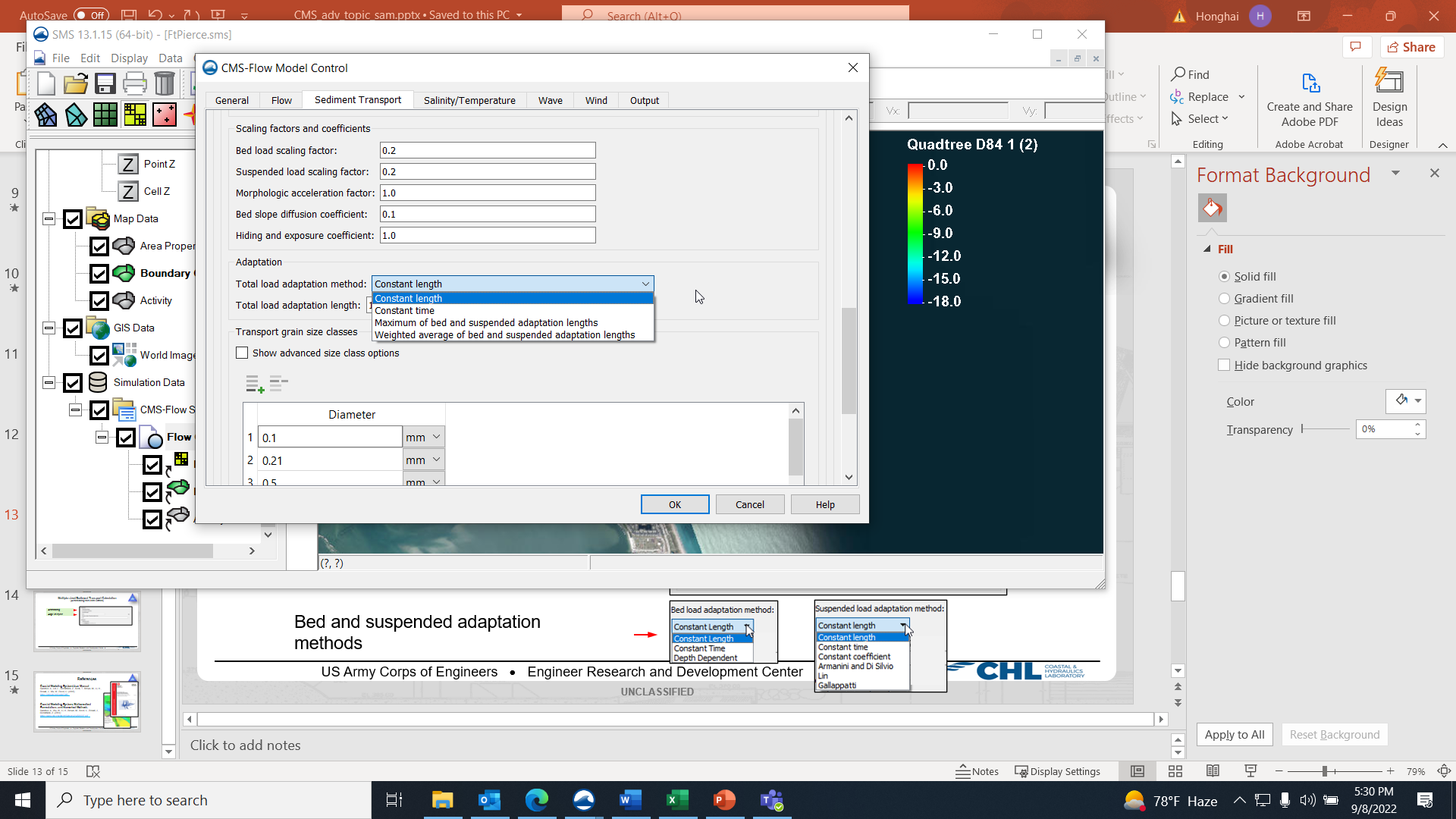 Adaptation method
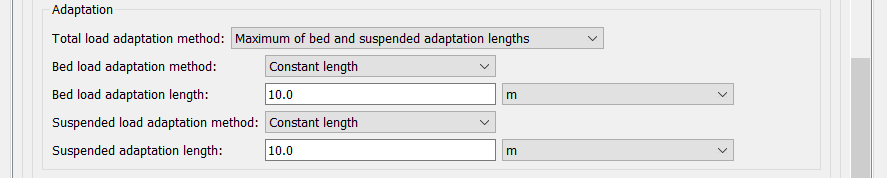 Bed and suspended adaptation lengths
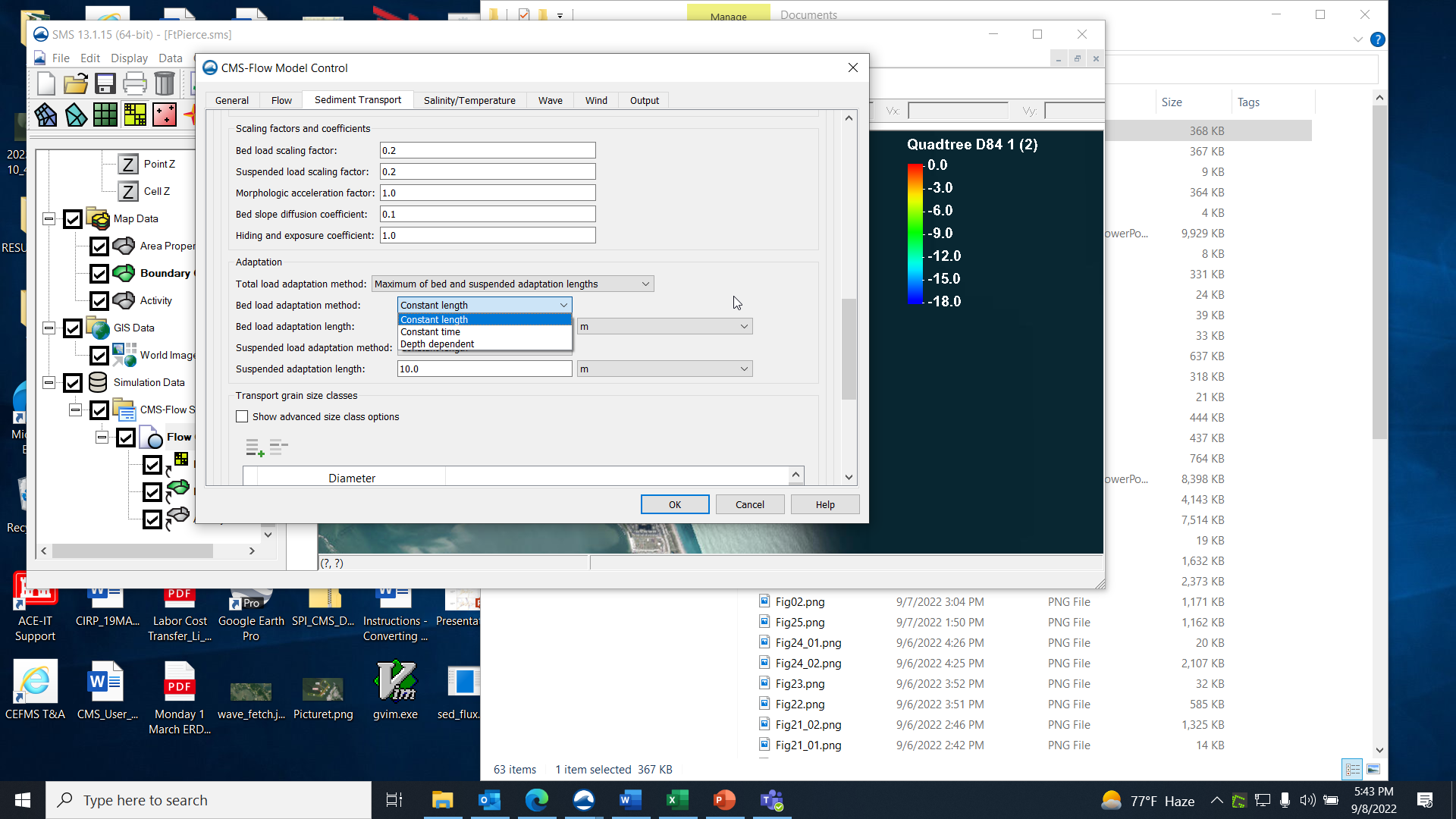 Bed load adaptation method
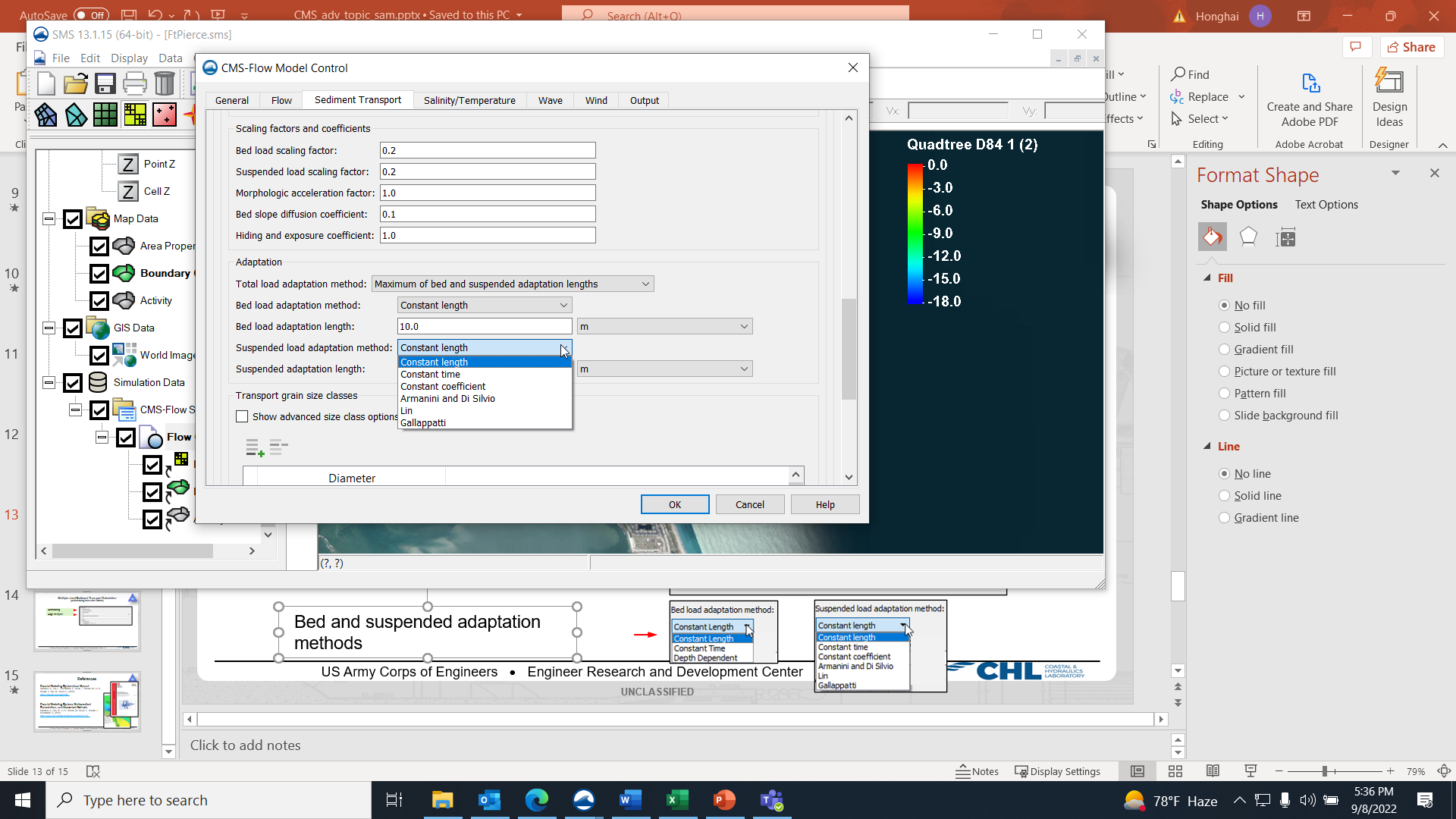 Suspended load adaptation method
7
Sediment Transport Calculation
(Avalanching and Hard Bottom)
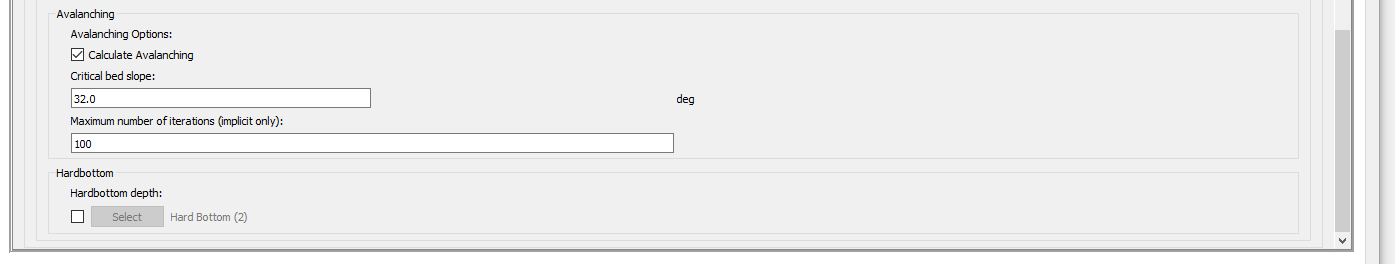 Avalanching 

Angle of repose
8
Multiple-sized Sediment Transport Calculation
(Ft. Pierce, Florida)
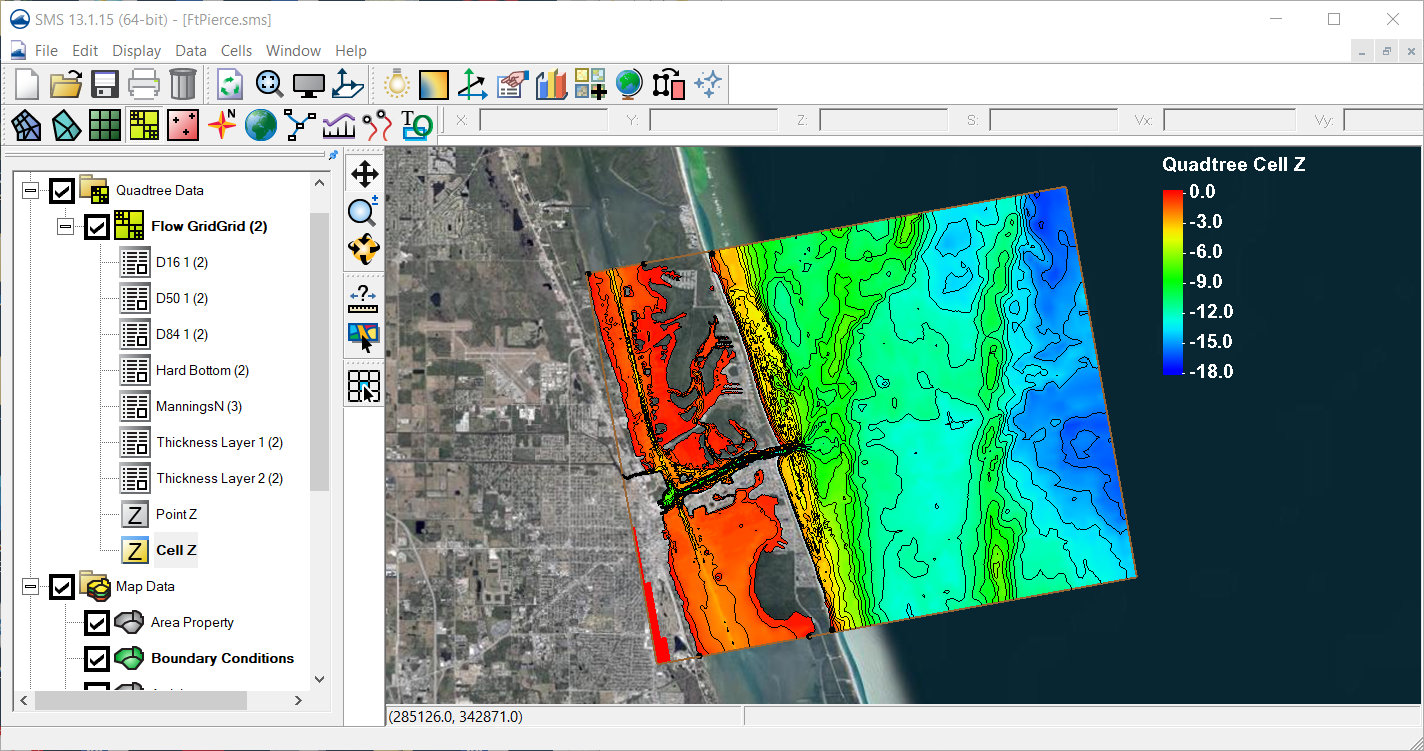 Multiple-sized Sediment Transport Calculation
Geometric Standard Deviation
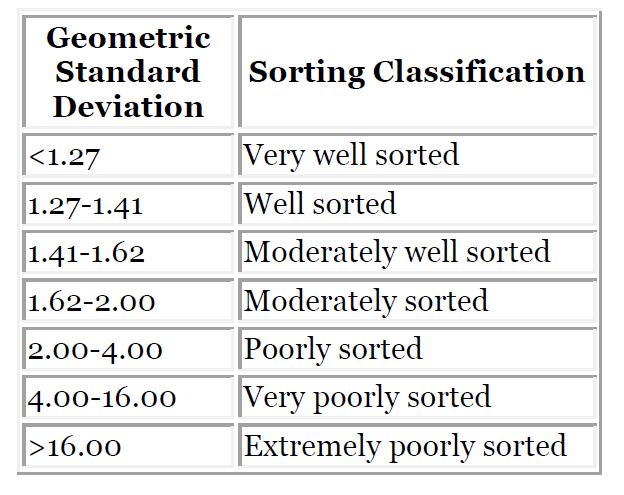 Geometric Standard Deviation greater than approximate 1.41 should be simulated with multiple grain sizes
Multiple-sized Sediment Transport Calculation
(Transport Grain Sizes)
Transport Grain Sizes
Transported sediment material is discretized into different groups each representing the sediments within a specific size range
These groups are referred to as sediment size classes and have the following properties
Characteristic diameter
Fall velocity
Corey shape factor
Critical shear stress
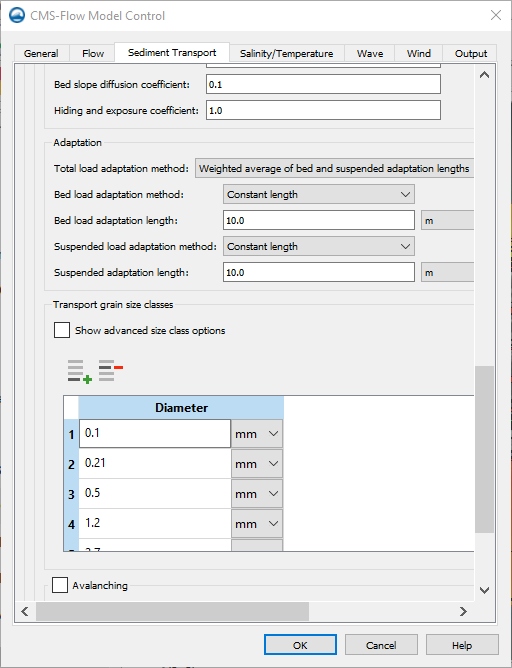 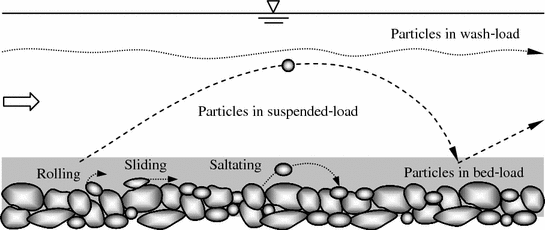 Multiple-sized Sediment Transport Calculation
(Transport Grain Sizes)
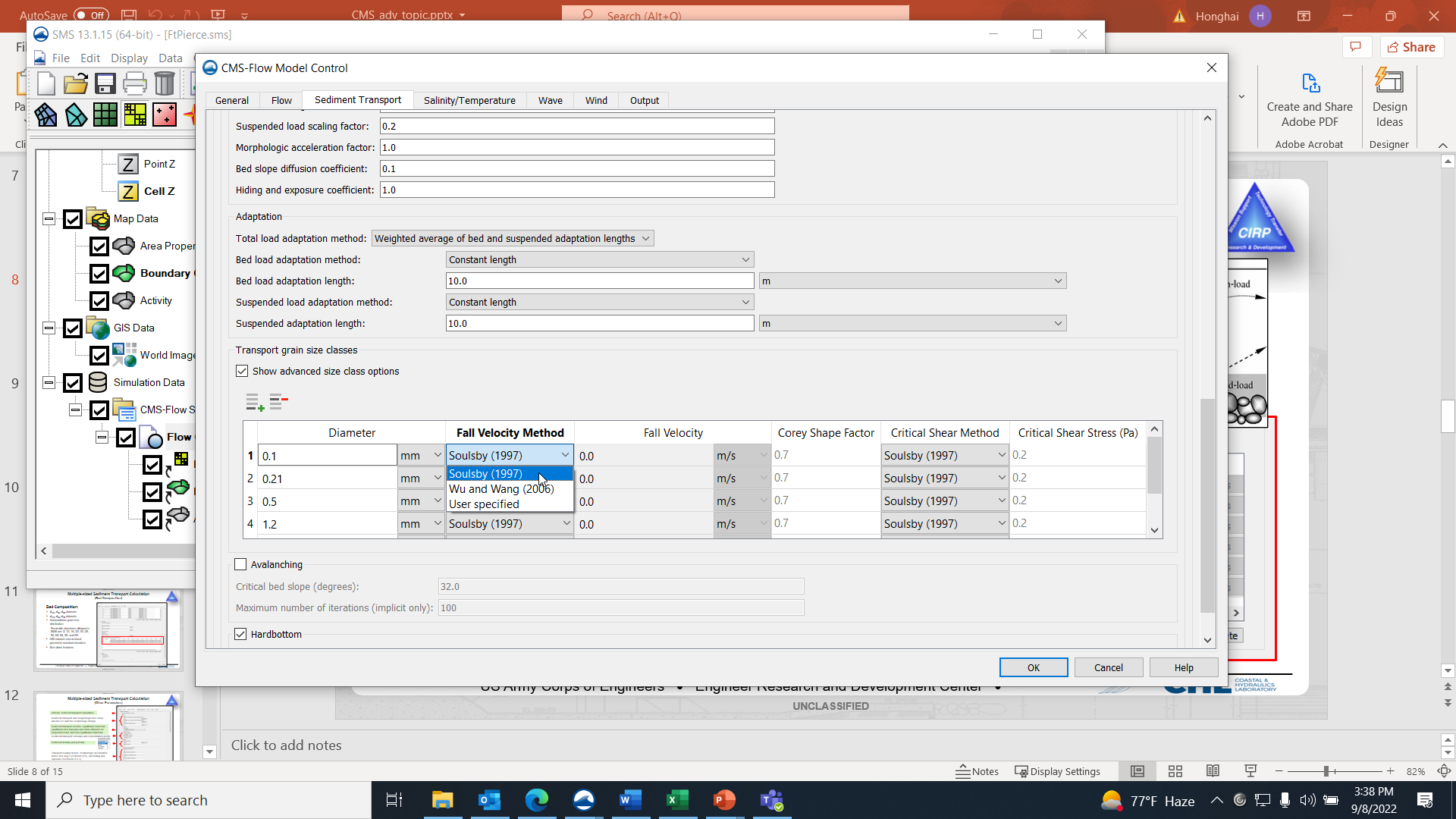 Multiple-sized Sediment Transport Calculation
(Bed Discretization)
Lower Layers
Specified
Copied from the layer above
Constant
Spatially varying (dataset)
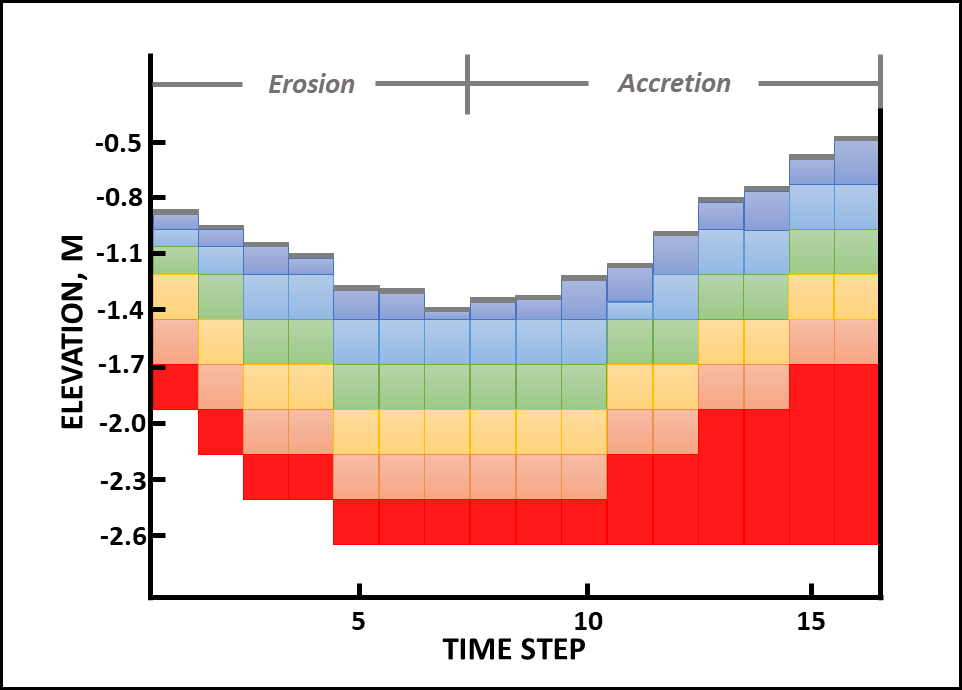 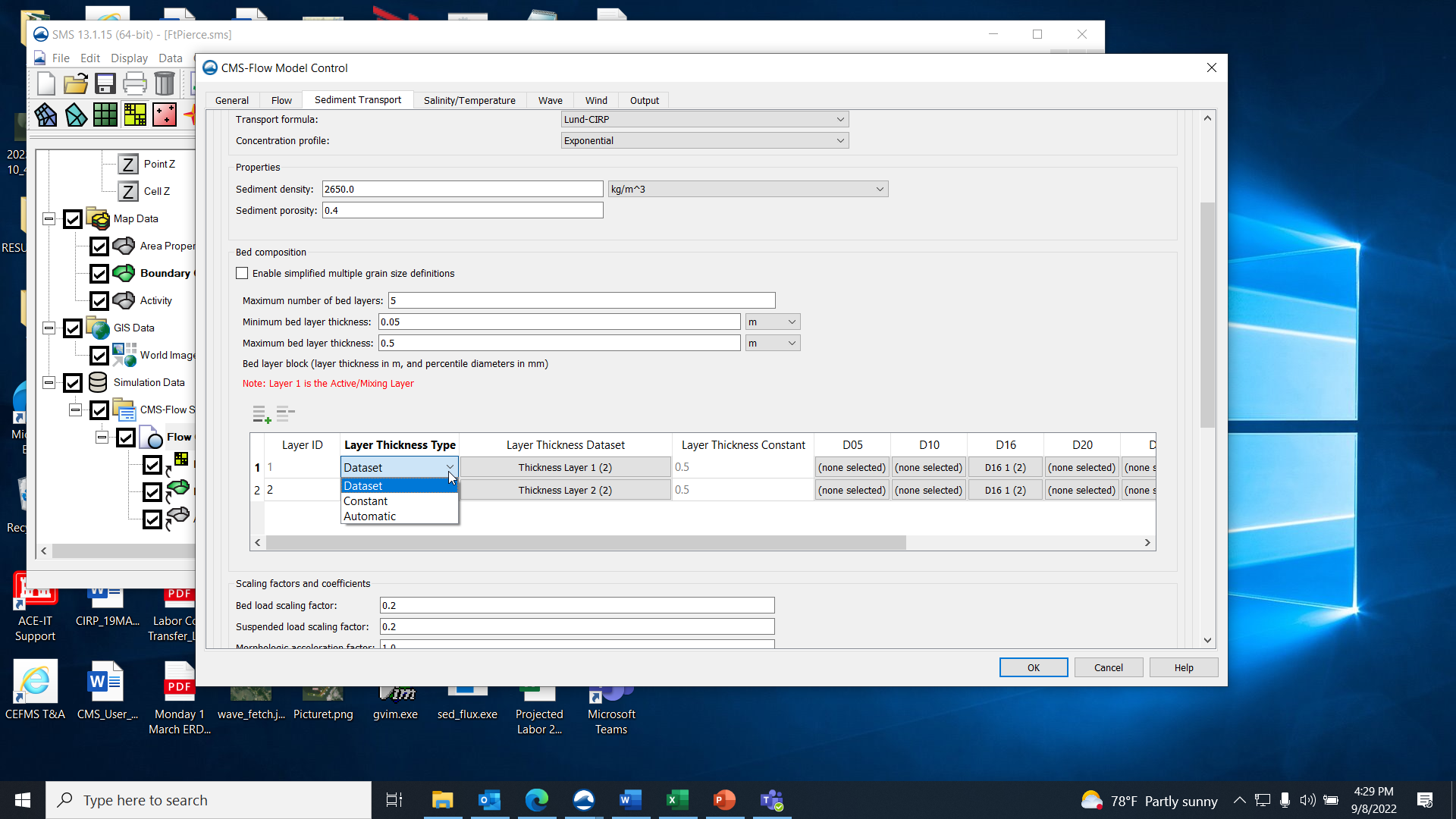 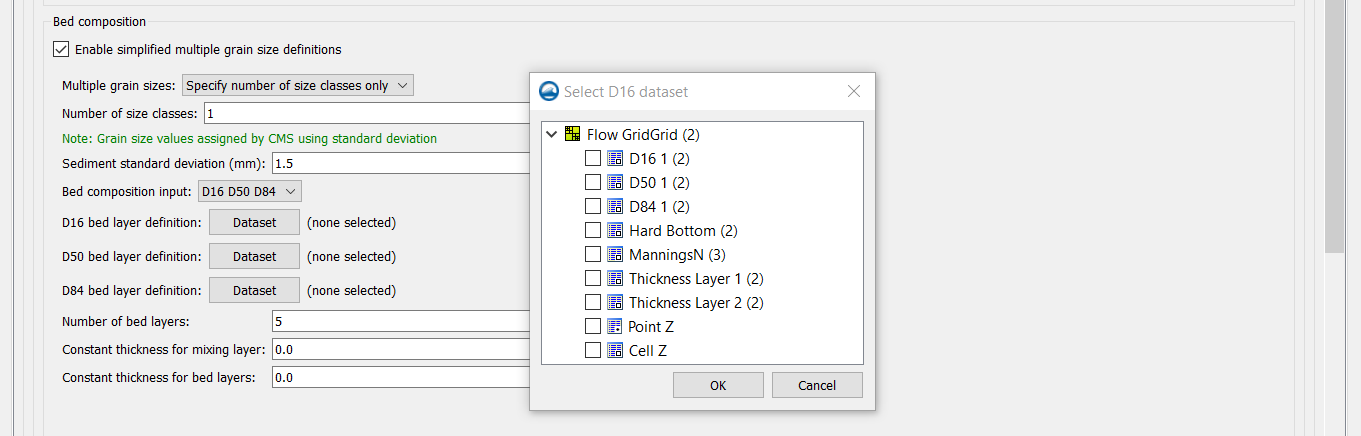 13
Multiple-sized Sediment Transport Calculation
(Bed Composition)
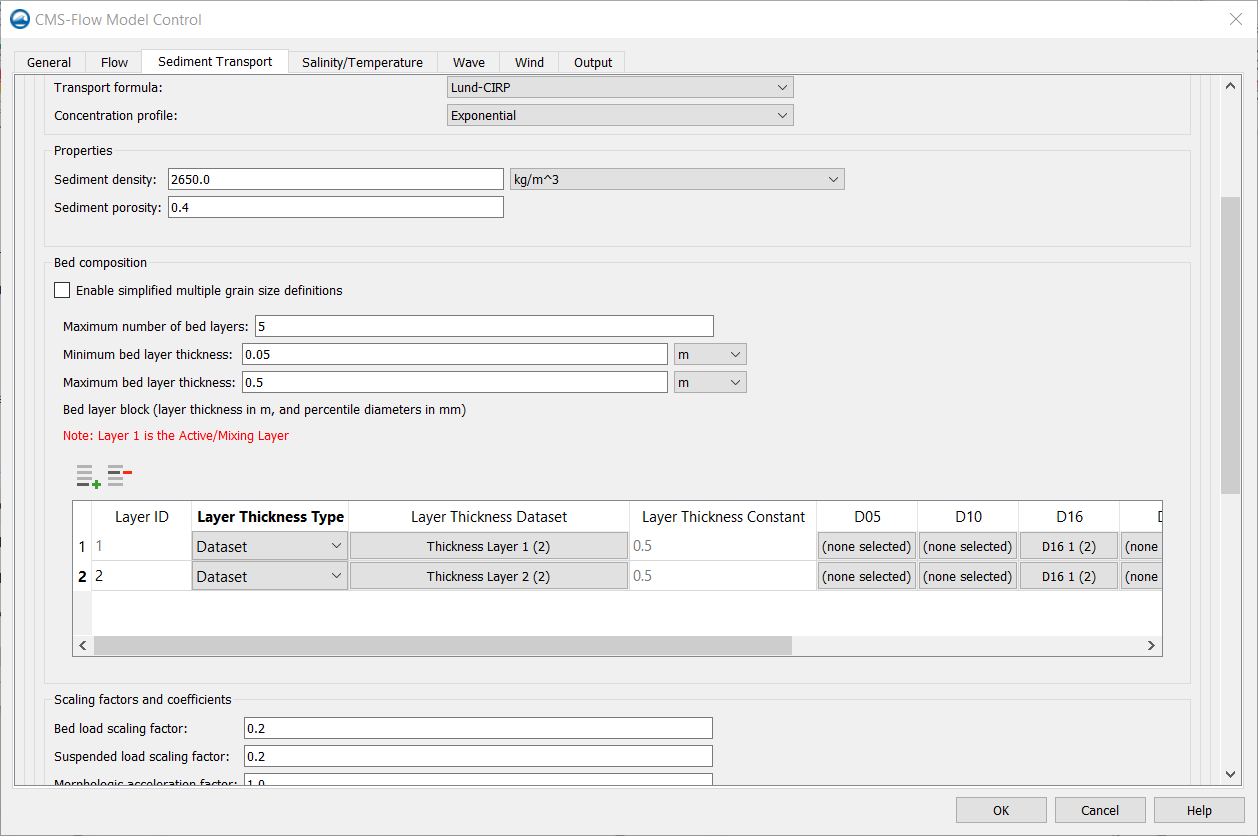 References
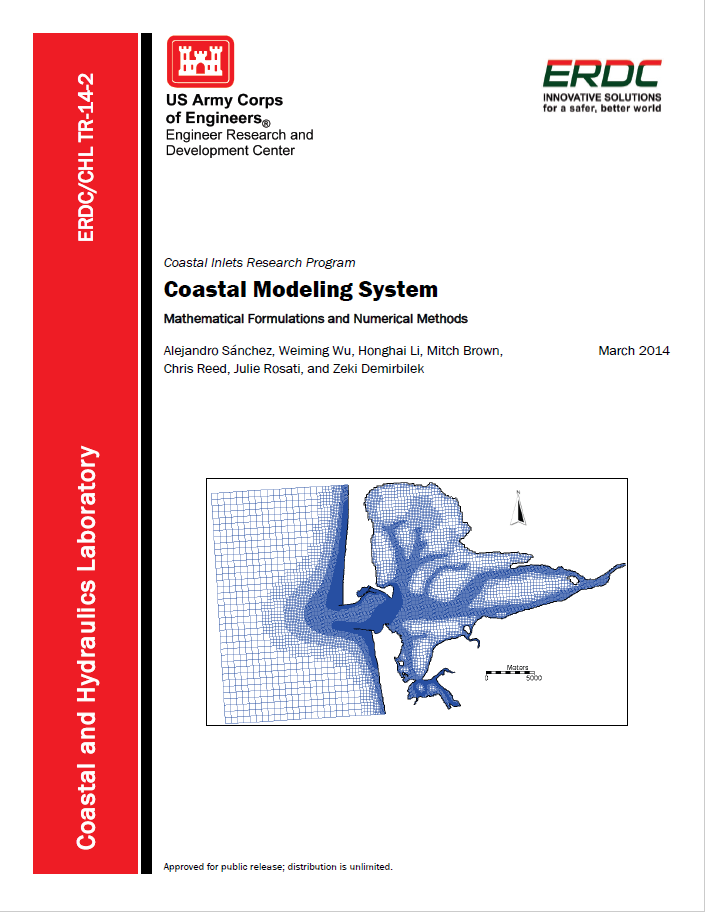 Coastal Modeling System: Mathematical Formulations and Numerical Methods
https://apps.dtic.mil/dtic/tr/fulltext/u2/a598297.pdf
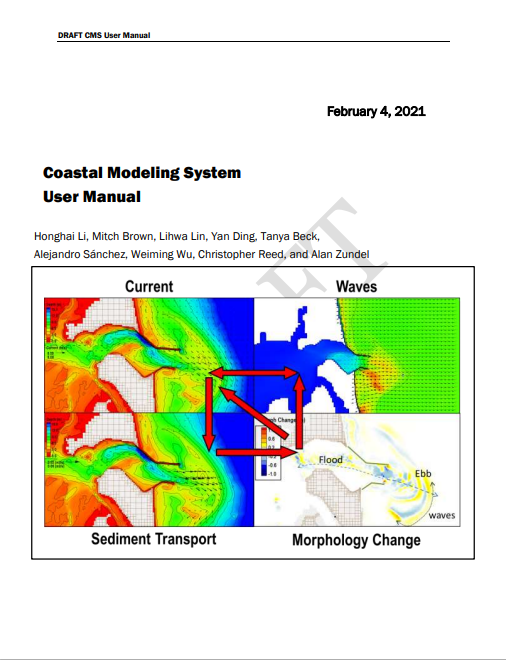 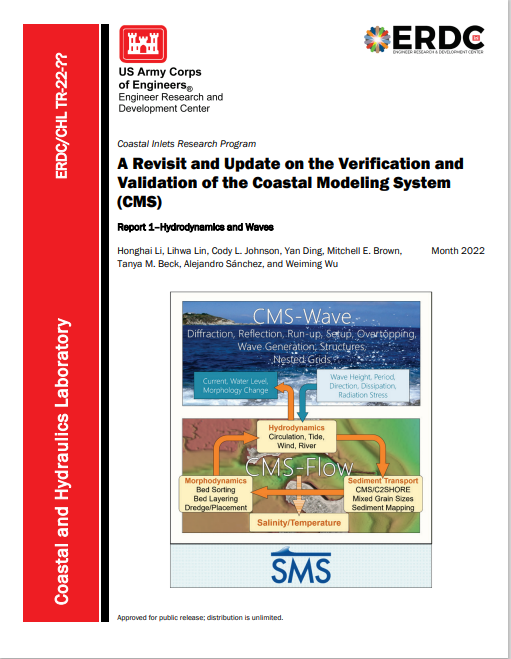 Coastal Modeling System User Manual 
(Draft Tech Report)
A Revisit and Update on the Verification and Validation of the Coastal Modeling System 
(Draft Tech Report)